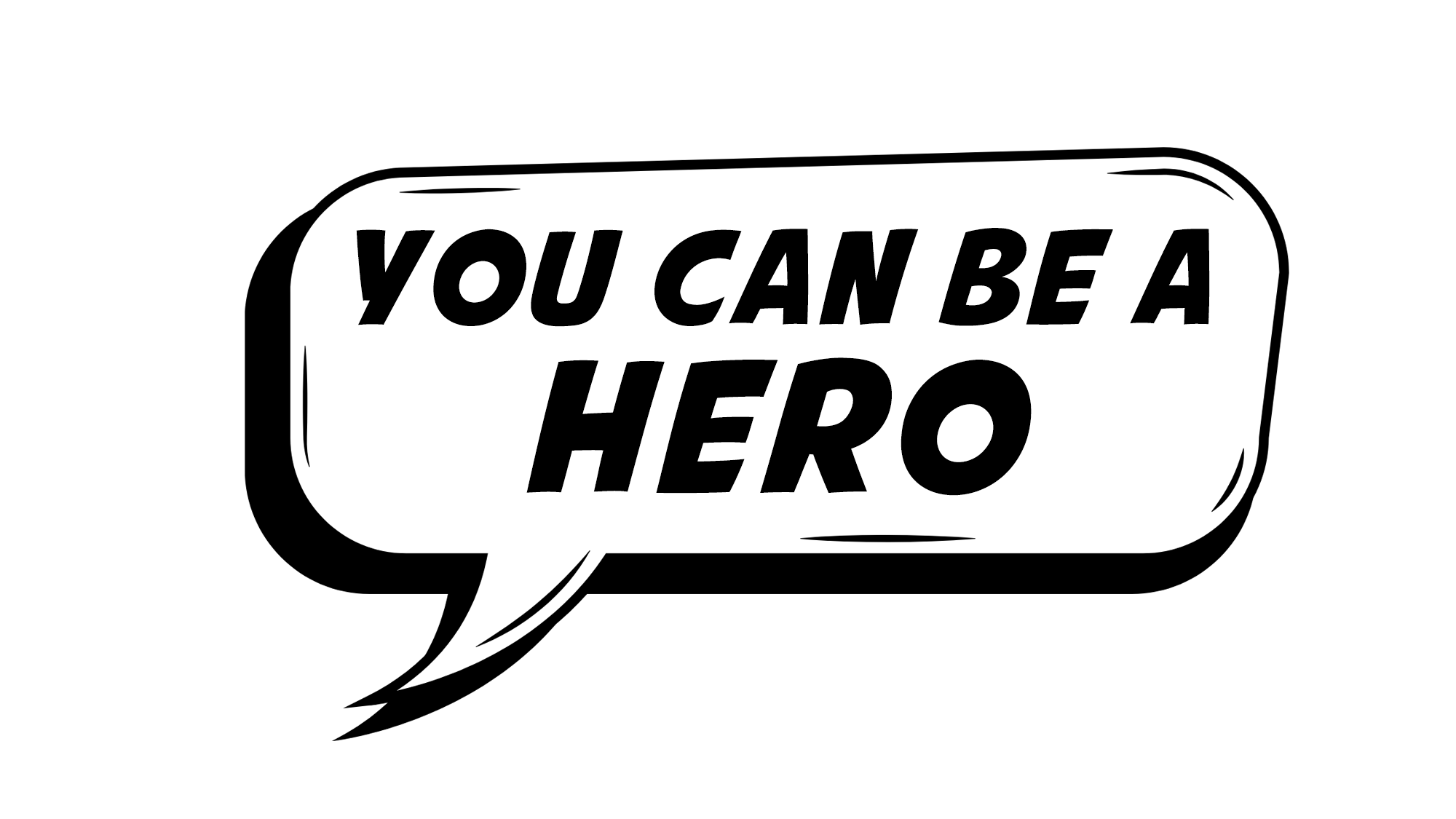 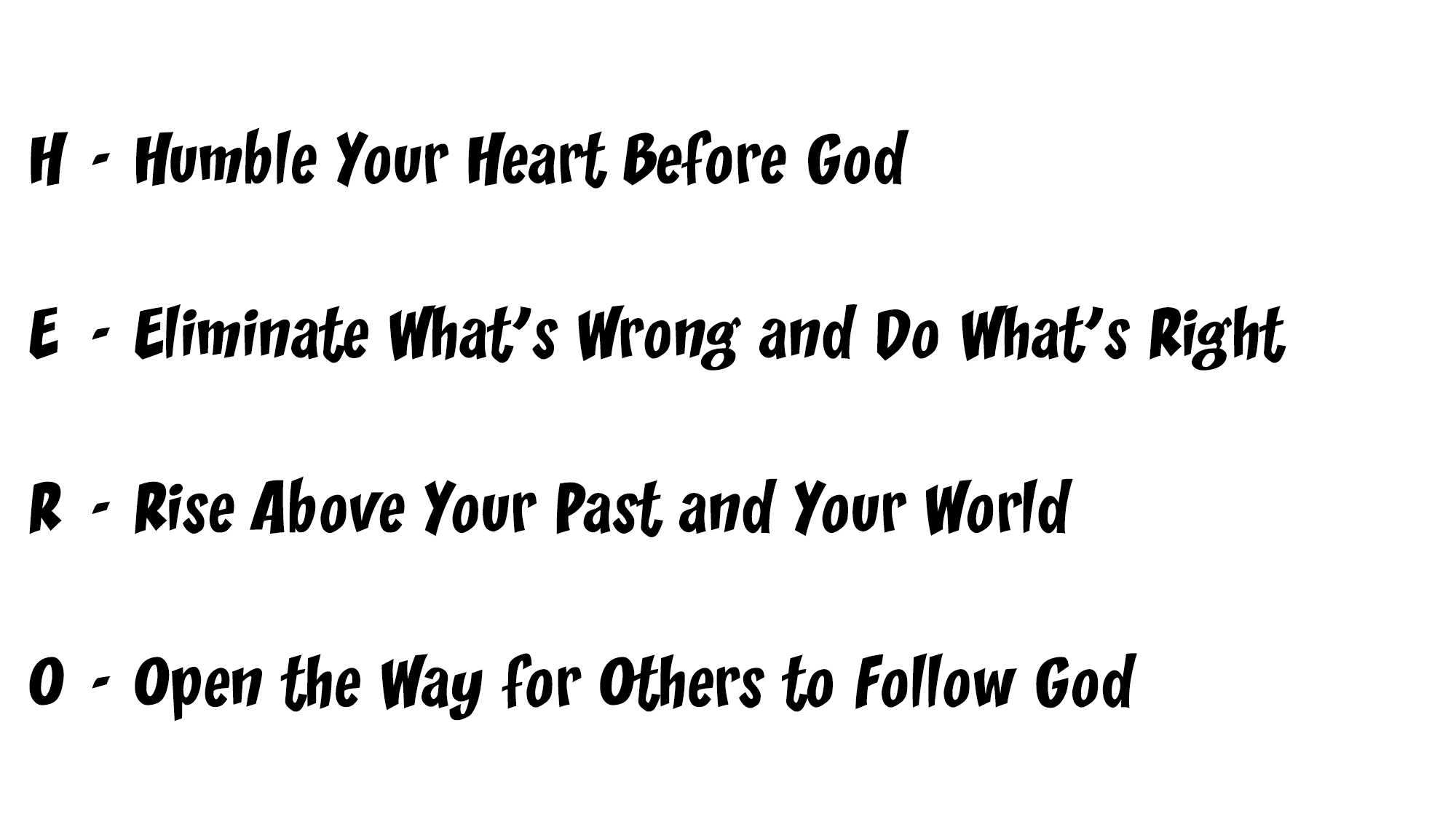 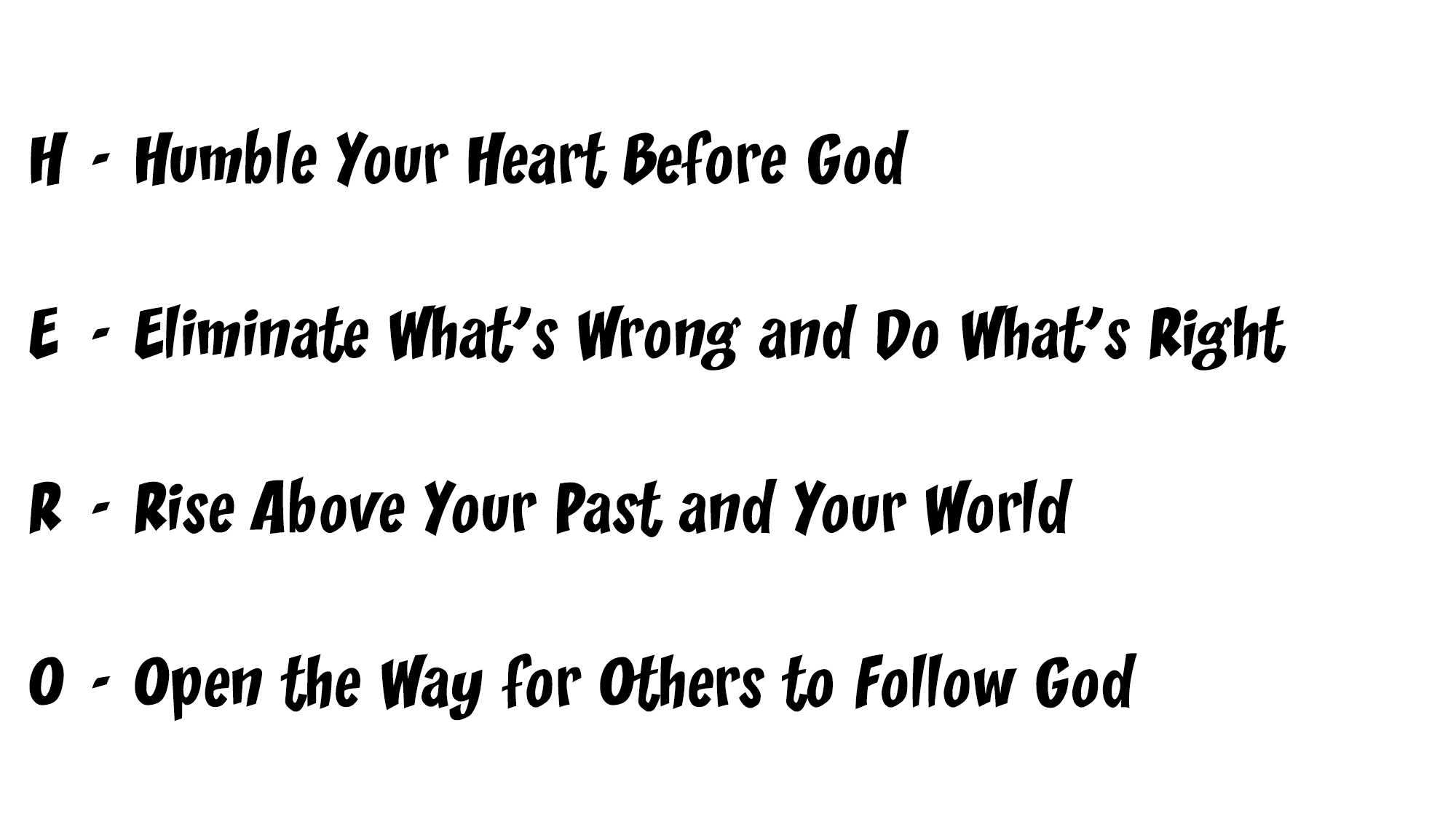 A hero has a tender heart for the Word of God (2 Kgs. 22:10-11, 19)
A hero seeks to know the wisdom and the will of God more (2 Kgs. 22:13)
A hero promises to humbly follow the Lord (2 Kgs. 23:3; 2 Chron. 34:31)
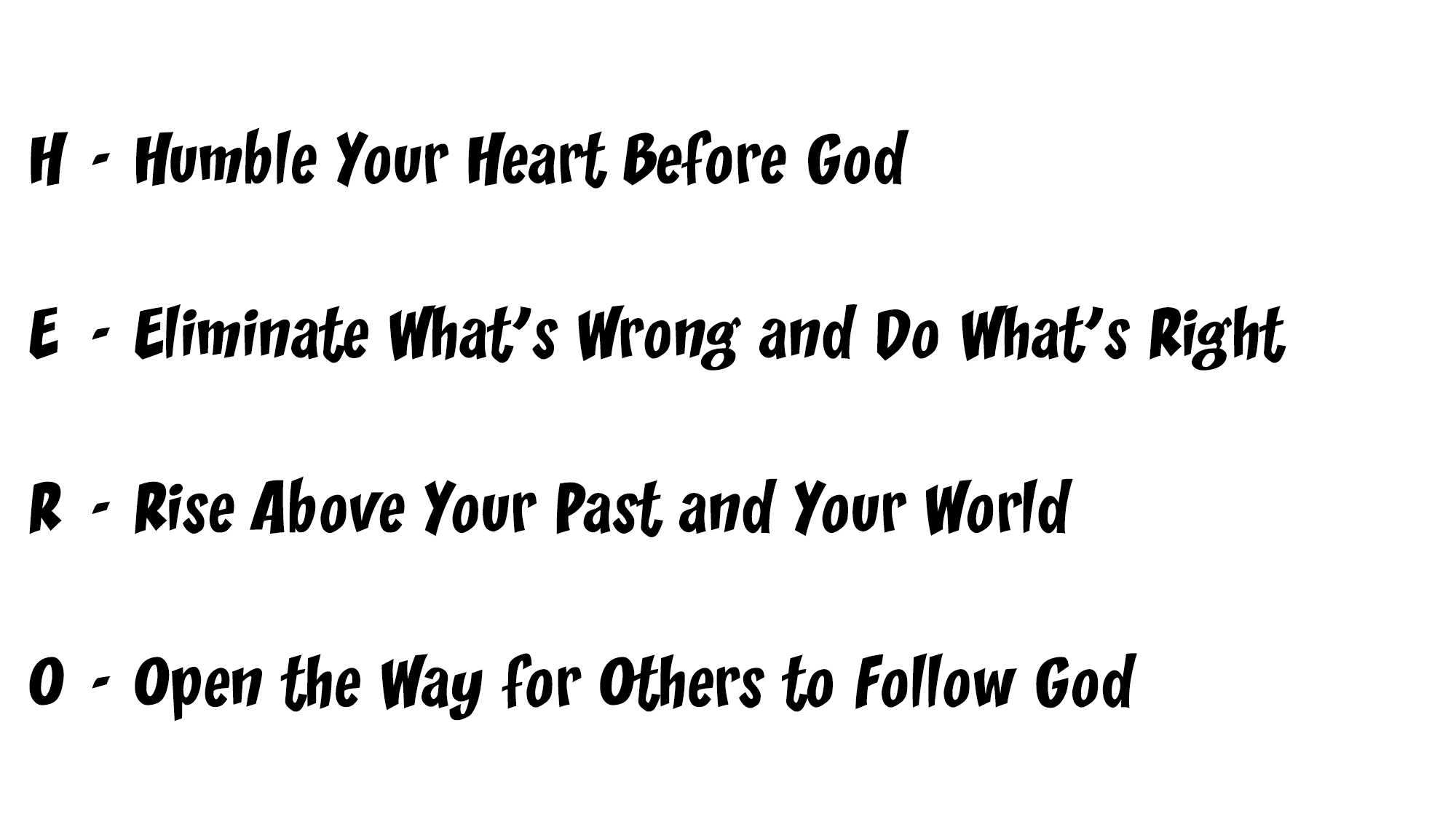 A hero seeks God from a young age, even if no one else does (2 Chron. 34:1-3a)
A hero seeks to get rid of all wrong around him (2 Chron. 34:3b-5; 2 Kgs. 23:4-20)
A hero knows what is right and will not turn from it (2 Kgs. 22:2; 23:24-25; 2 Chron. 34:2)
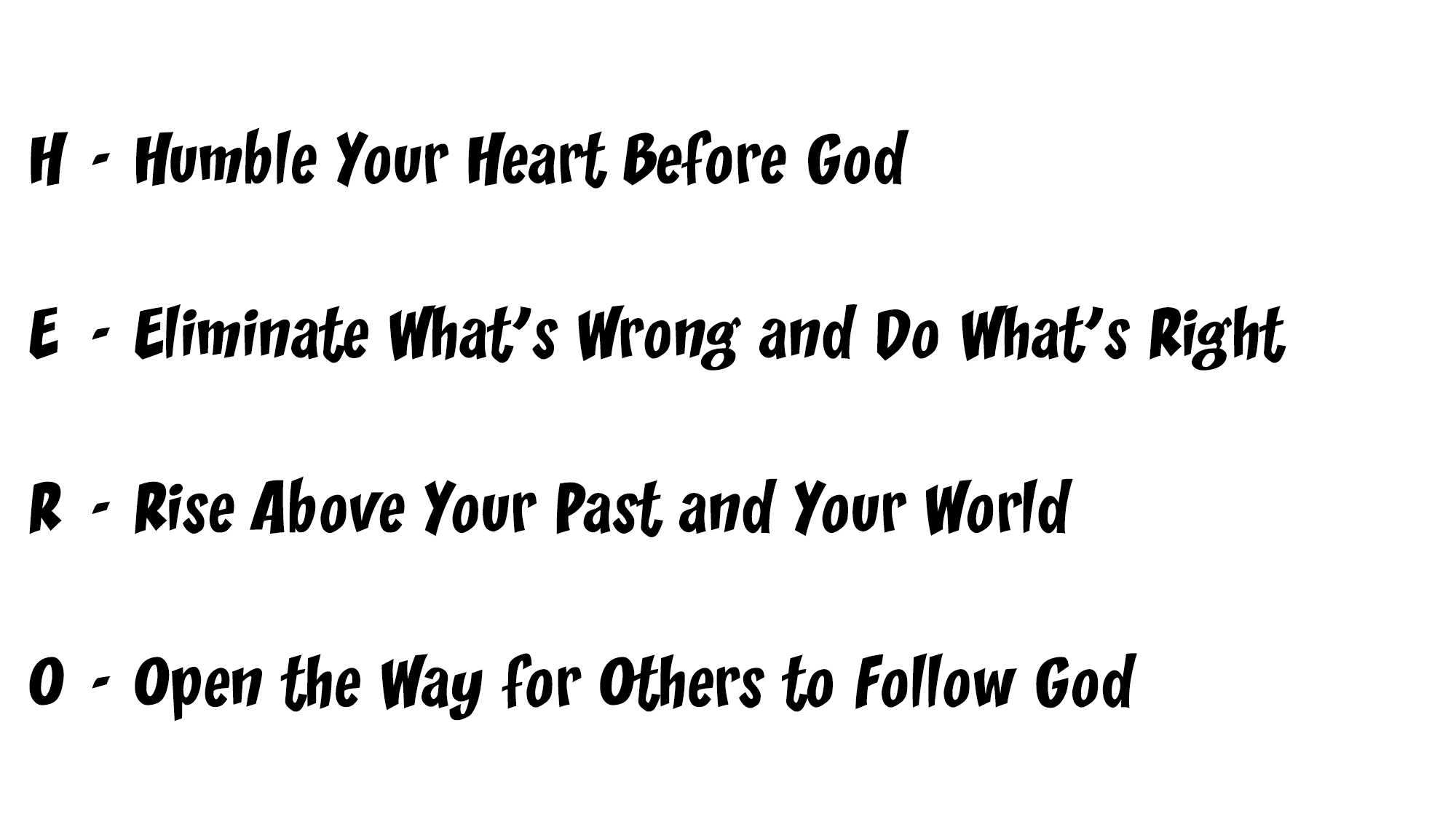 Josiah’s grandfather and father were very evil men (2 Kgs. 21)
Josiah’s countrymen had not worshiped properly for 400+ years (2 Kgs. 23:22; 2 Chron. 34:18)
Josiah grew up in a time when the Book of God’s Law was missing (2 Chr. 34:14-15; 2 Kgs. 22:8)
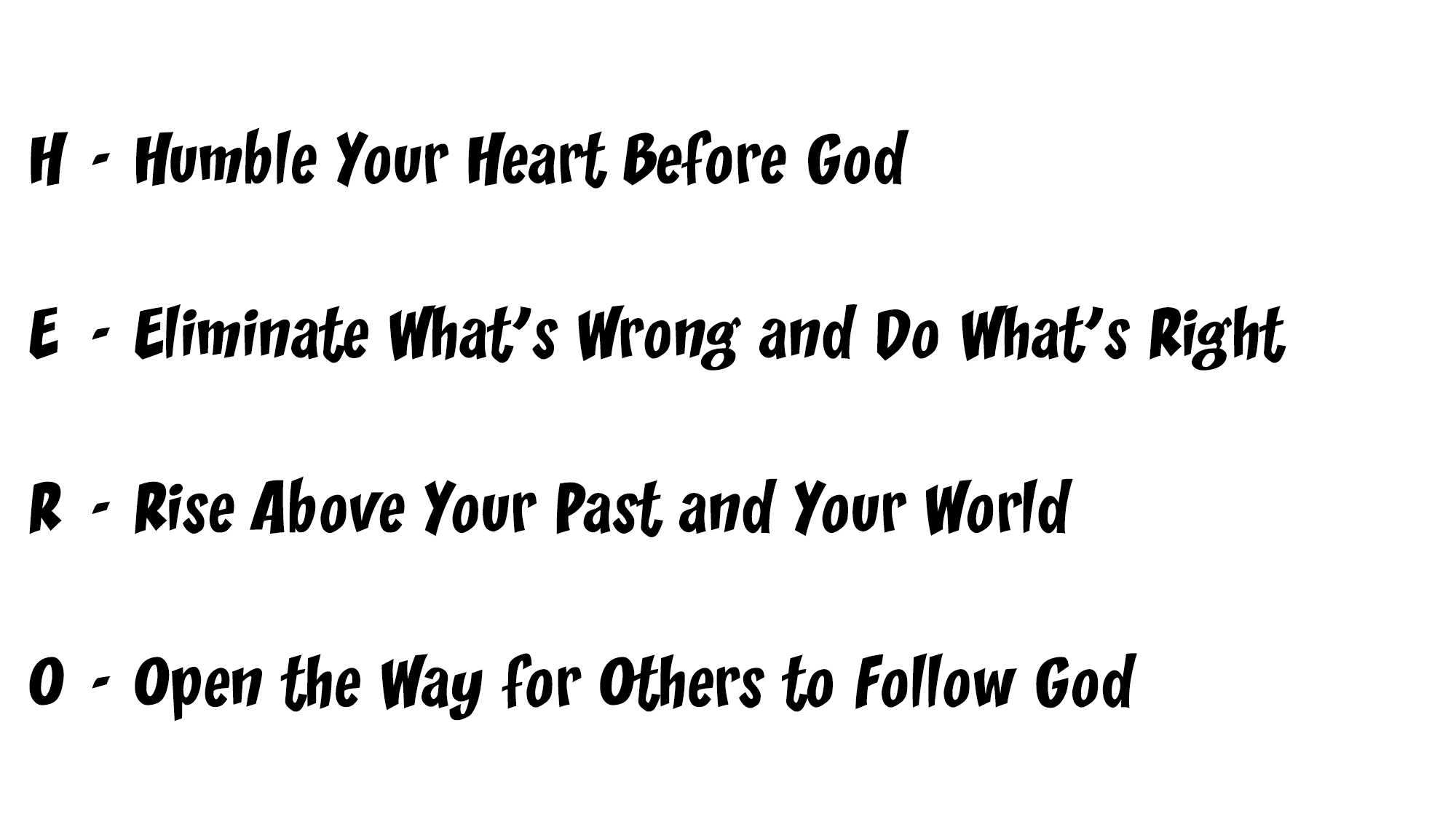 A hero helps others to know the Word of God (2 Chron. 34:29-30)
A hero helps others to obey the Word of God (2 Chron. 34:31-33a; 35:2-3, 7; 2 Kgs. 23:21)
A hero has a positive influence on others around him for God (2 Chron. 34:33b)
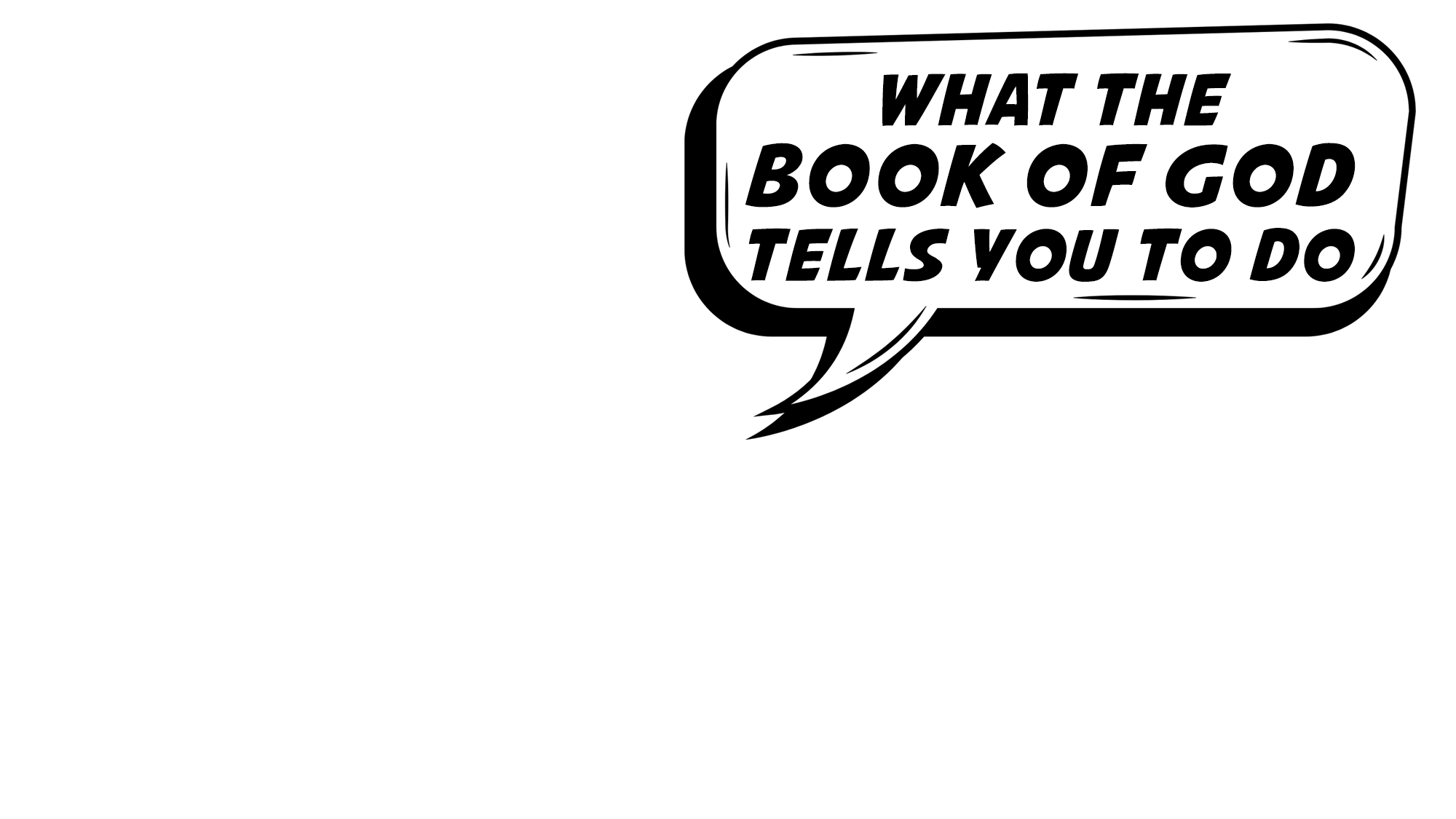 Believe Jesus is the Son of God
John 3:16
Repent of your sins
Luke 13:3
Confess your faith in Jesus Christ
Romans 10:9
Be baptized into Christ for the forgiveness of your sins
Acts 2:38
Live faithfully in service to the Lord
Revelation 2:10